Nursery/Landscape Plant Identification
M-P
161-189
banwnursery.co.uk
161Magnolia graniflora cv.Soutern Magnolia
wikimedia.org
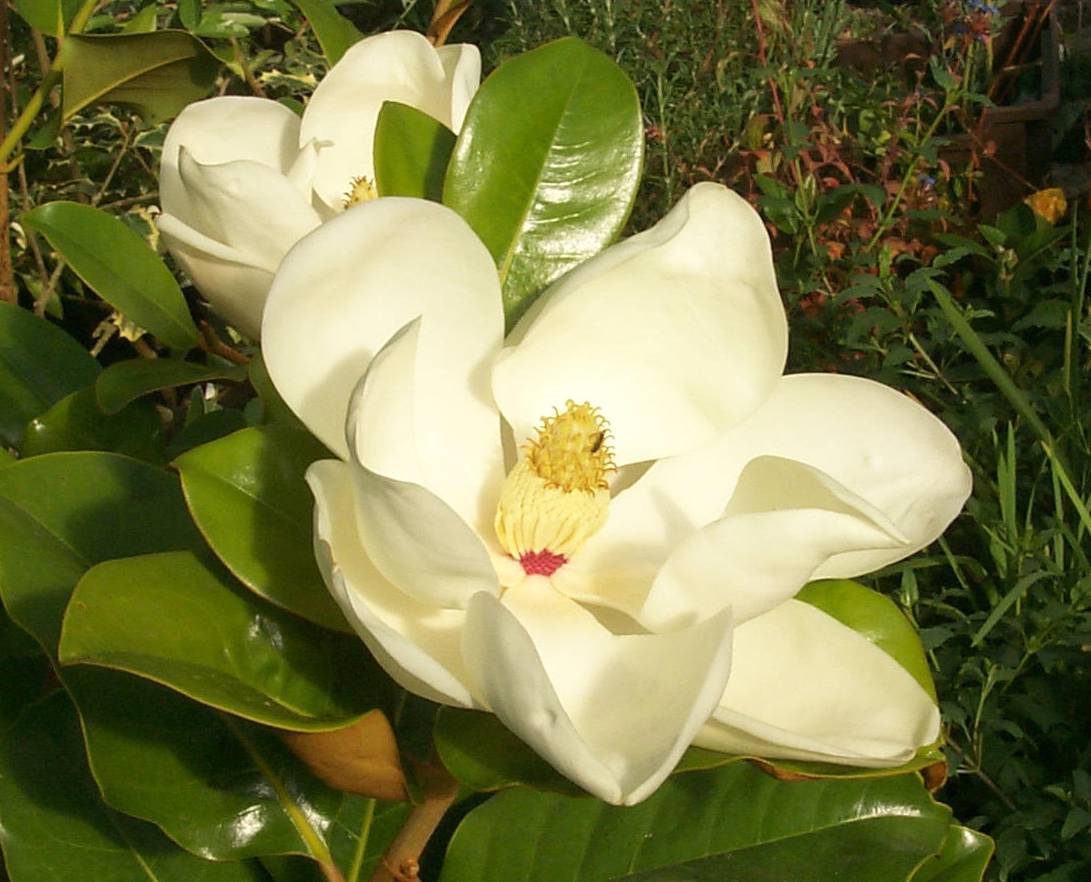 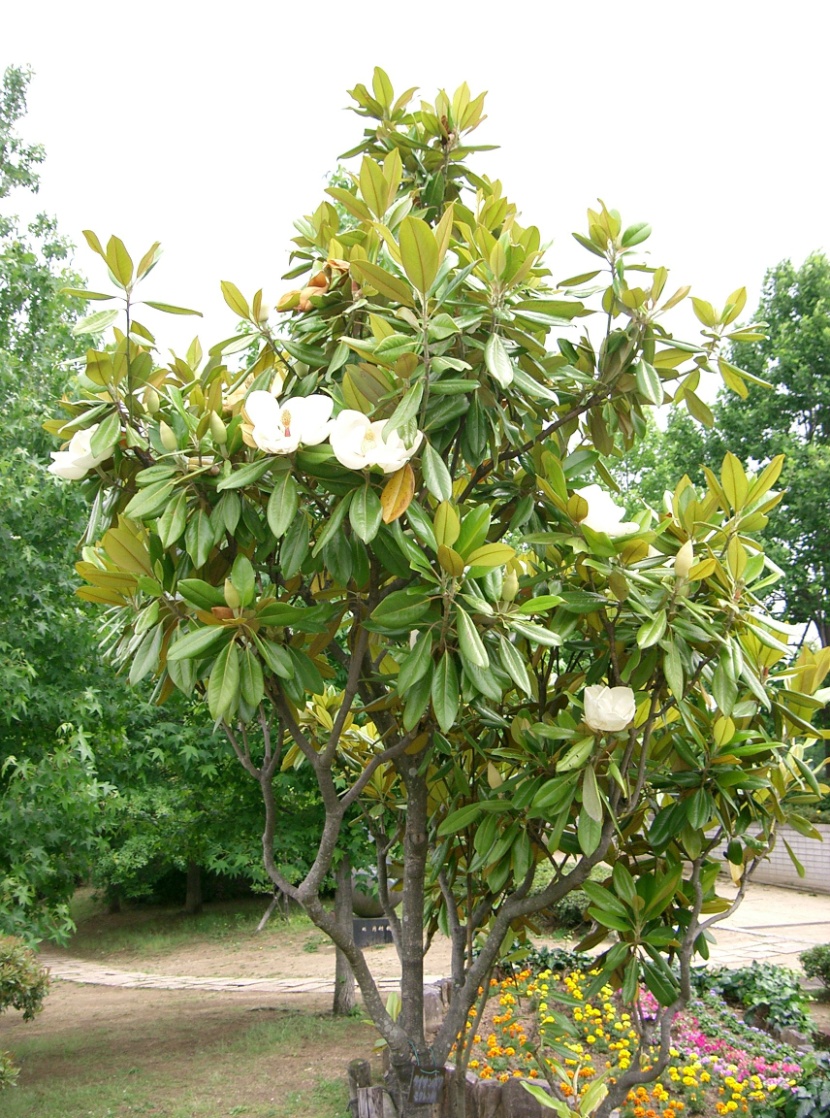 [Speaker Notes: http://www.banwnursery.co.uk/images/magnolia%20grandiflora%204.jpg
http://upload.wikimedia.org/wikipedia/commons/4/4c/Magnolia_grandiflora10.jpg]
magnoliasociety.org
162Magnolia x soulangiana cv.Chinese (Saucer) Magnolia
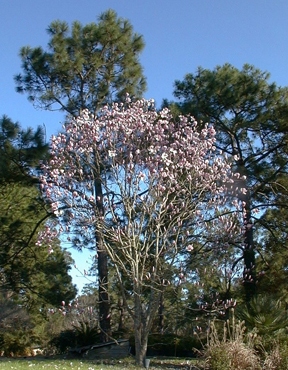 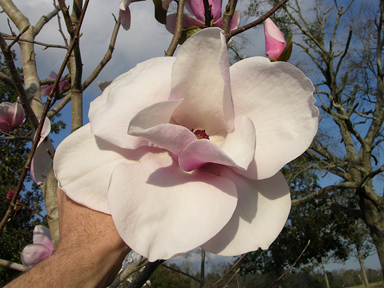 [Speaker Notes: http://www.magnoliasociety.org/checklist_images/Paul%20Cook-Knox.jpg
http://www.magnoliasociety.org/checklist_images/Pink%20Goblet-Knox.jpg]
plantcare.com
163 Mahonia aquifolia cv.Oregon Grape
wolf.mind.net
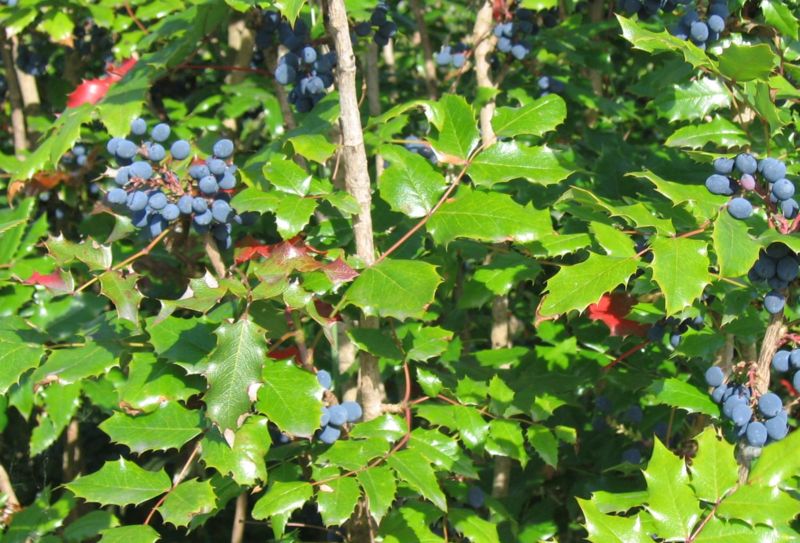 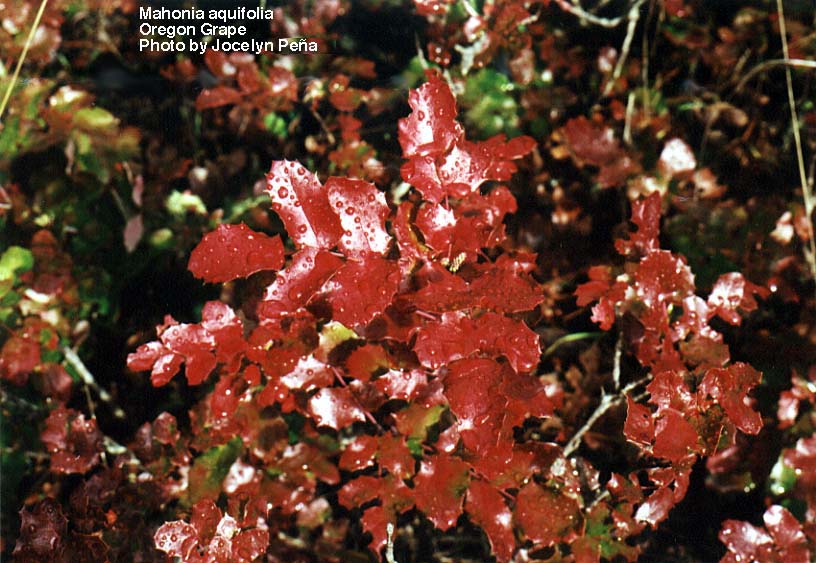 [Speaker Notes: http://www.plantcare.com/oldSite/httpdocs/images/namedImages/Mahonia_Aquifolium.jpg
http://wolf.mind.net/swsbm/Images/New9-2001/Mahonia_aquifolia-3.jpg]
bowerbirdz.files.wordpress.com
164Malus spp. & cv.Flowering Crabapple
mobot.org
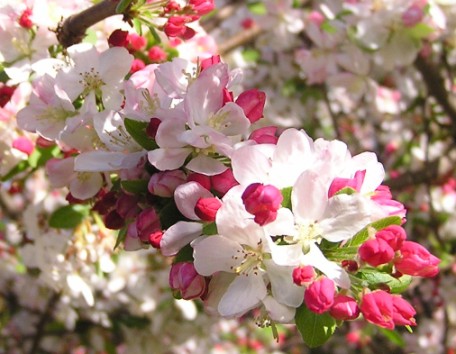 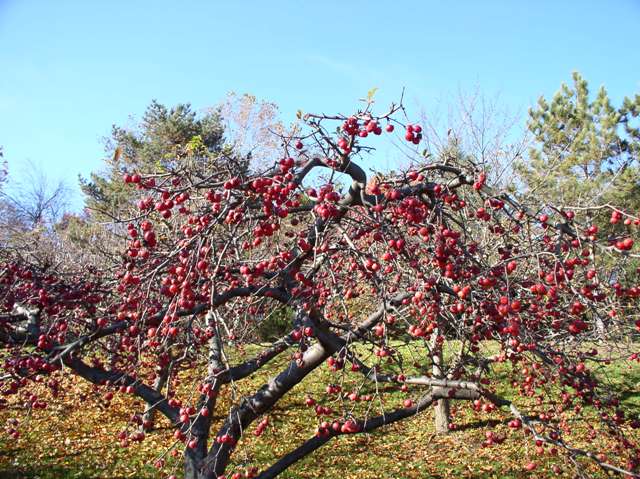 [Speaker Notes: http://bowerbirdz.files.wordpress.com/2008/10/a-crab1.jpg
http://www.mobot.org/gardeninghelp/images/Gardens/Bloom982.jpg]
farm3.static.flickr.com
165Myrica pensylvanicaBayberry
farm2.static.flickr.com
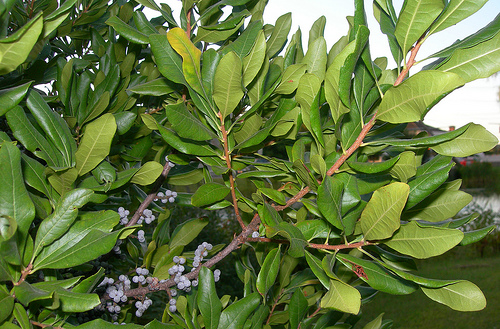 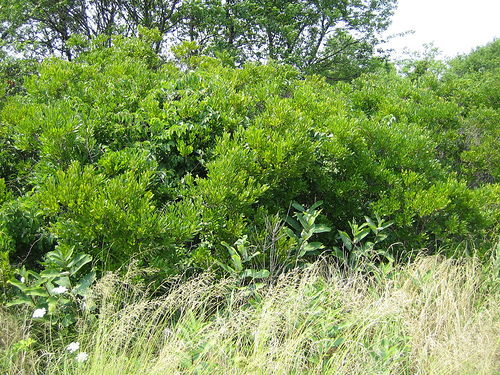 [Speaker Notes: http://farm3.static.flickr.com/2308/2869365858_95799bc51c.jpg
http://farm2.static.flickr.com/1055/946095331_57fe2bc79d.jpg?v=0]
media-2.web.britannica.com
166Nandina domesticaHeavenly Bamboo
thegardenhelper.com
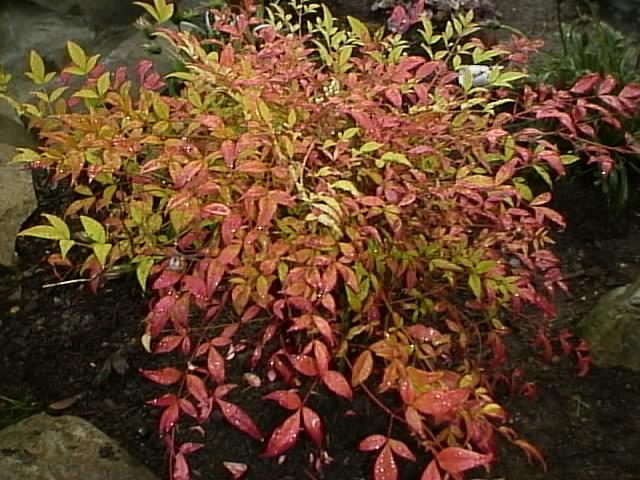 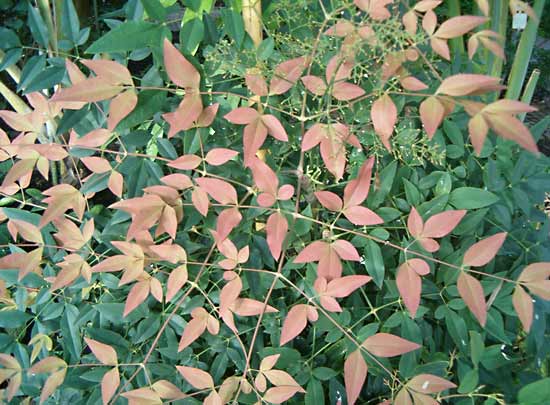 [Speaker Notes: http://www.thegardenhelper.com/pixpg/graphics/nandina.JPG
http://www.google.com/imgres?imgurl=http://media-2.web.britannica.com/eb-media/95/118295-004-961DE976.jpg&imgrefurl=http://www.britannica.com/EBchecked/topic-art/51182/114240/Heavenly-bamboo&usg=__i7BArHDAHe0HkD1KtH2JYLEsOhY=&h=405&w=550&sz=47&hl=en&start=10&sig2=BmKB-jAkVyt2Ow1zf6kBWA&itbs=1&tbnid=Jgl89adXqNpUcM:&tbnh=98&tbnw=133&prev=/images%3Fq%3DNandina%2Bdomestica%2BHeavenly%2BBamboo%26hl%3Den%26sa%3DG%26tbs%3Disch:1&ei=otbRS5yoN4vYswO155nYCQ]
wikimedia.org
167Narcissus pseudonarcissus cv.Daffodil
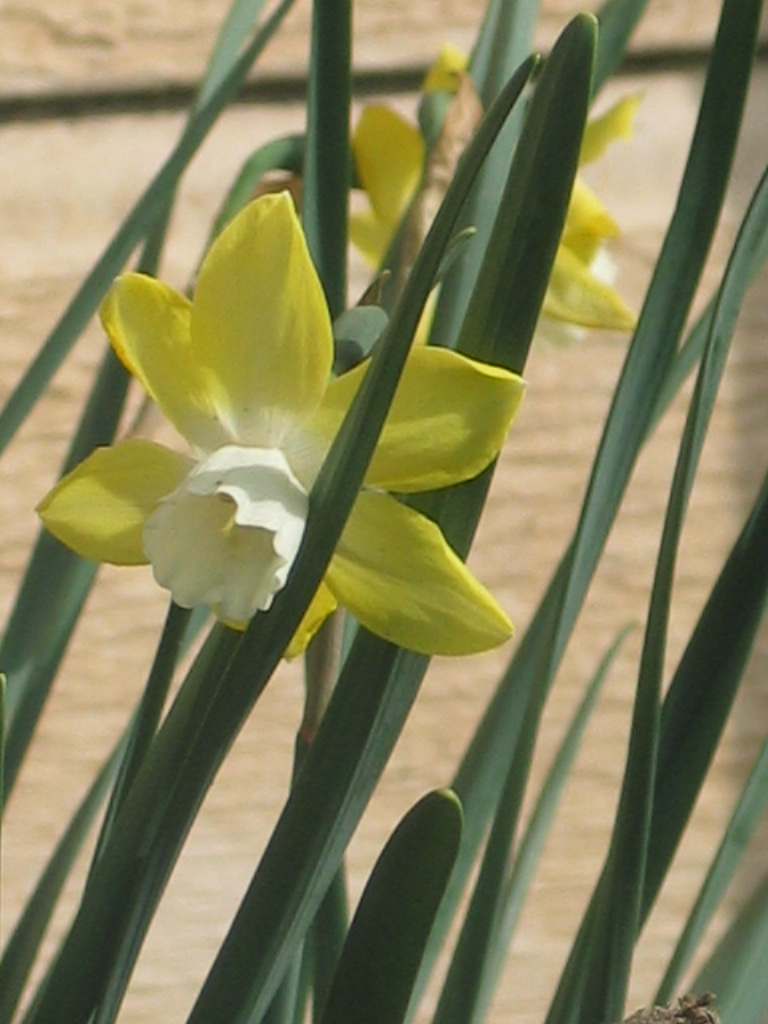 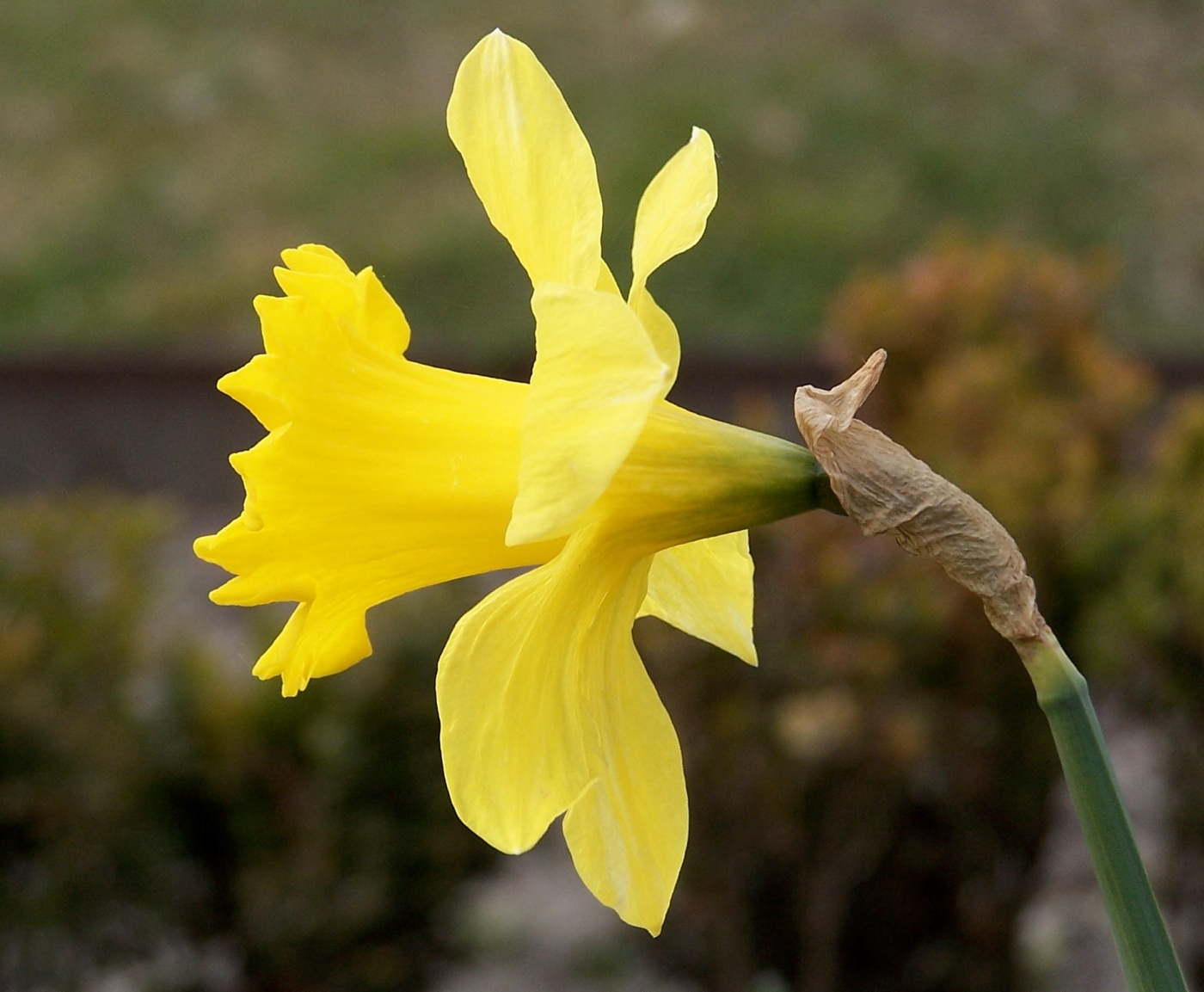 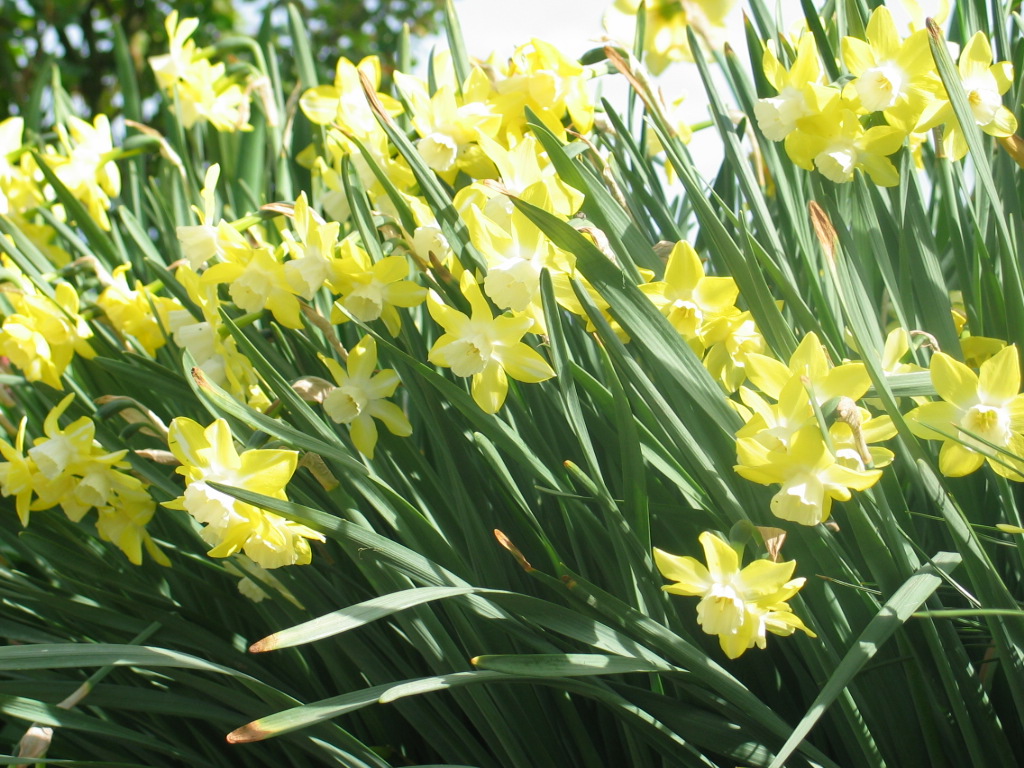 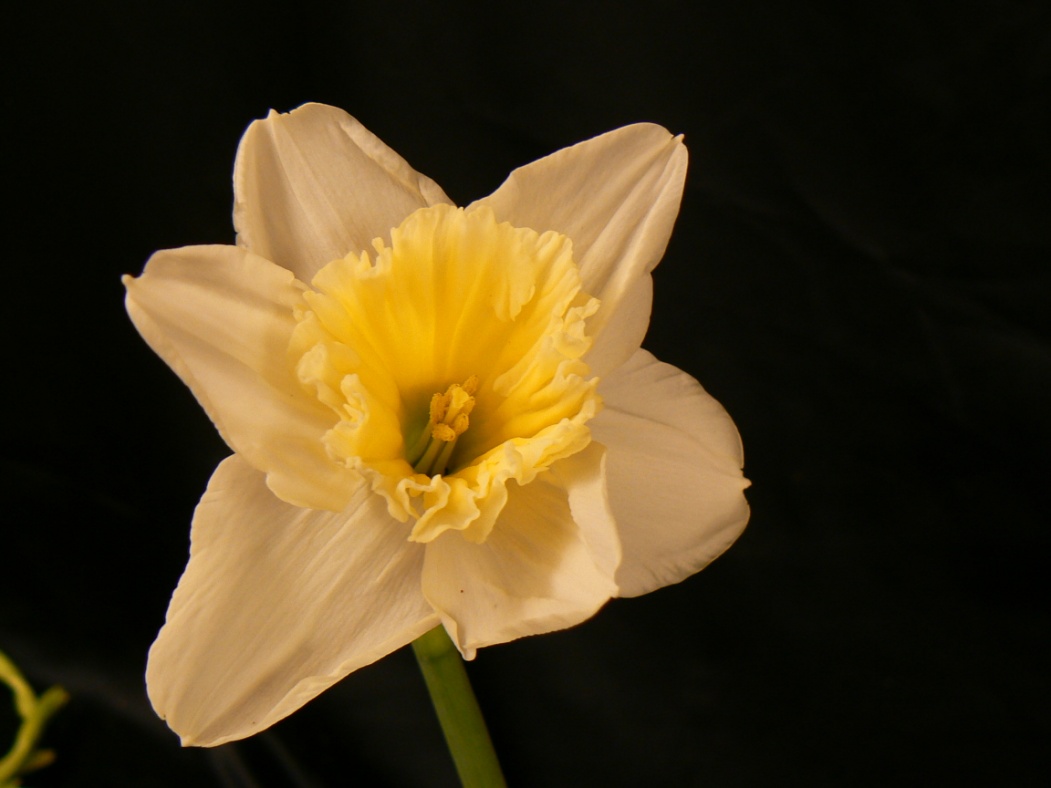 [Speaker Notes: Upload.wikimedia.org]
mobot.org
168Nyssa sylvaticaSour (Black) Gum
ces.ncsu.edu
rainkc.com
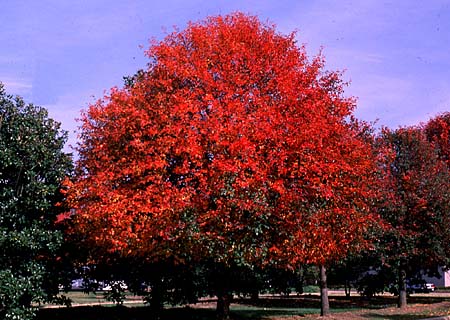 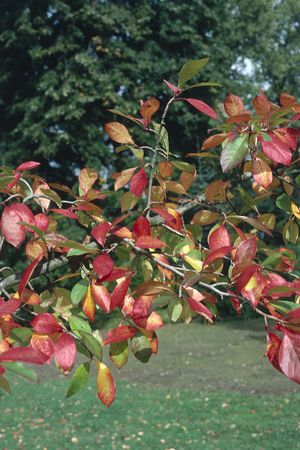 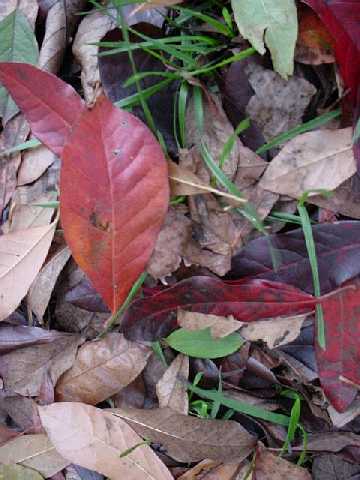 [Speaker Notes: http://www.rainkc.com/_ccLib/image/plants/DETA-899.jpg

http://www.ces.ncsu.edu/johnston/homehort2/black_gum.jpg

http://www.mobot.org/plantscience/resbot/flor/wny-niag/nyssa-sylvatica2.jpg]
plantfinder.sunset.com
169Pachysandra terminalisJapanese Spurge
paghat.com
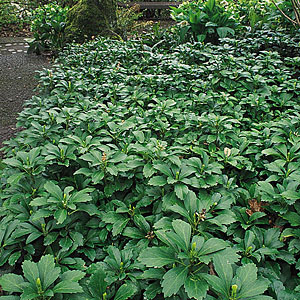 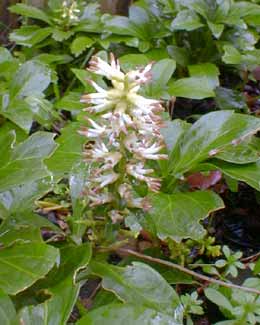 [Speaker Notes: http://plantfinder.sunset.com/images/pachysandra-138-m.jpg

http://www.google.com/imgres?imgurl=http://www.paghat.com/images/pachysandra_latefeb.jpg&imgrefurl=http://www.paghat.com/pachysandra.html&usg=__7PMpKkpKKkN7c5YsiBc7NTkAdP8=&h=325&w=260&sz=15&hl=en&start=4&sig2=FXRiuyDUwiql5nmwB-Pjzg&itbs=1&tbnid=69X5wTxr_PLTjM:&tbnh=118&tbnw=94&prev=/images%3Fq%3DPachysandra%2Bterminalis%2BJapanese%2BSpurge%26hl%3Den%26sa%3DG%26tbs%3Disch:1&ei=zdfRS_vZKoe4tgOw6Nz7Ag]
plants.chebucto.biz
170Paeonia hybrid cv.Peony
cincinnati.com
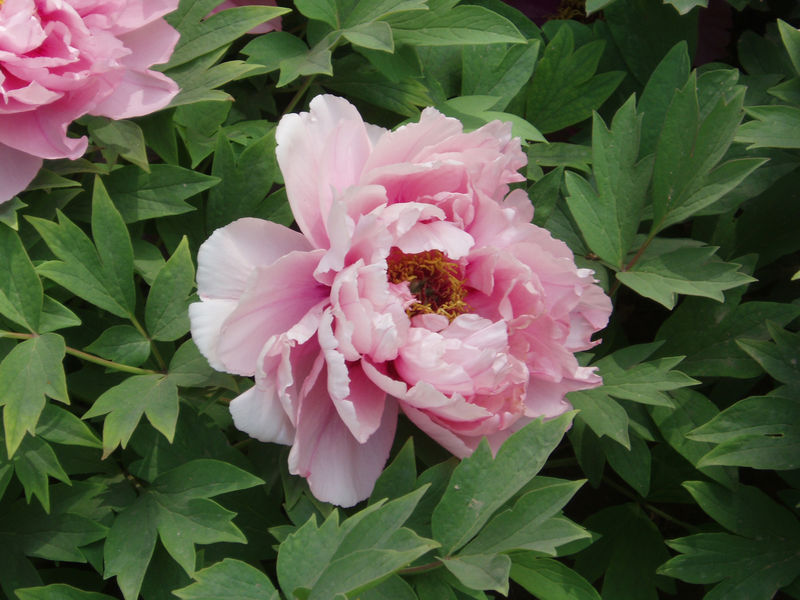 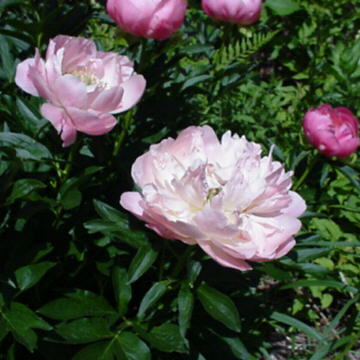 [Speaker Notes: http://cincinnati.com/blogs/gardening/files/2010/03/800px-PaeoniaSuffruticosa7.jpg

http://plants.chebucto.biz/fleurs/F1270L.jpg]
landscape-service.com
171Parthenocissus tricuspidataBoston Ivy
datasync.com
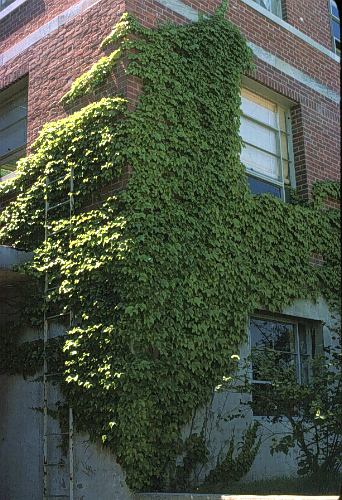 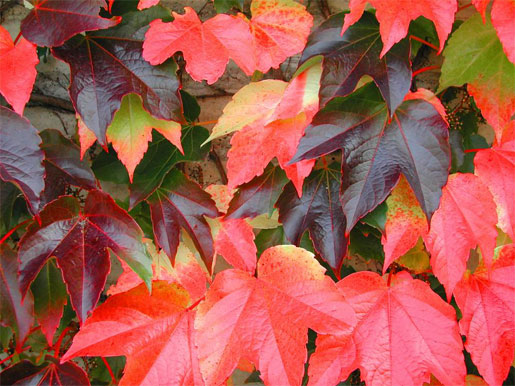 [Speaker Notes: http://www.landscape-service.com/plants/fullsize/parthenocissust.jpg

http://www.datasync.com/sbe/image/d9885.jpg]
farm4.static.flickr.com
4.bp.blogspot.com
172Pelargonium x hortorum cv.Zonal Geranium
classes.hortla.wsu.edu
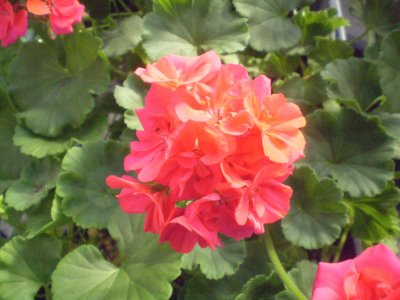 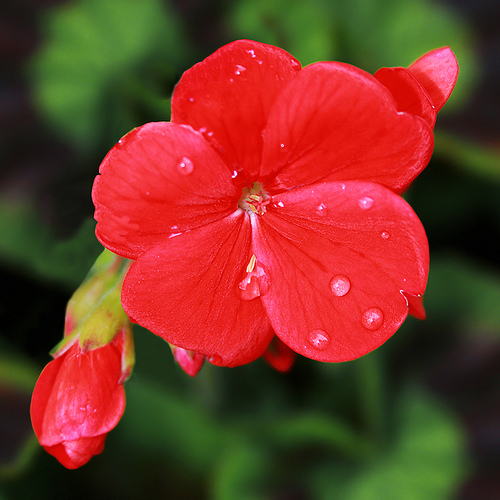 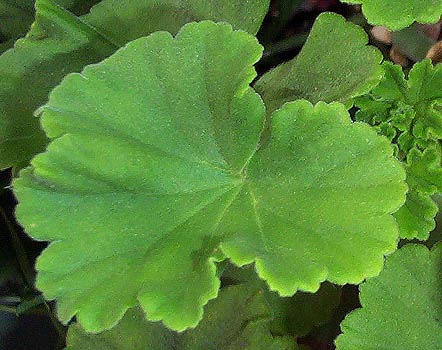 [Speaker Notes: http://farm4.static.flickr.com/3281/3066522457_d5fa94d598.jpg

http://classes.hortla.wsu.edu/hort231/List01/PelargoniumLeaf.jpg

http://4.bp.blogspot.com/_eaKbvlcIK10/Sei5zjRPeHI/AAAAAAAAEzU/-87Z69ZzbYc/s400/pelargonium+x+hortorum+rose+(own).jpg]
swbiodiversity.org
173Pennisetum ruppeliaFountain Grass
farm4.static.flickr.co
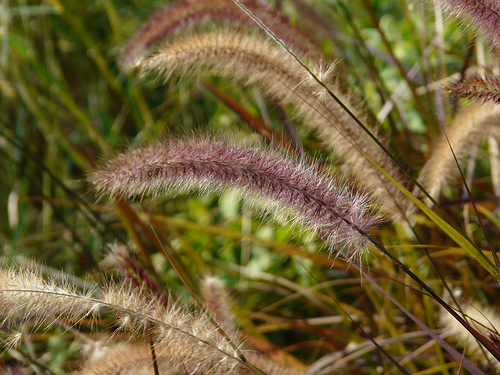 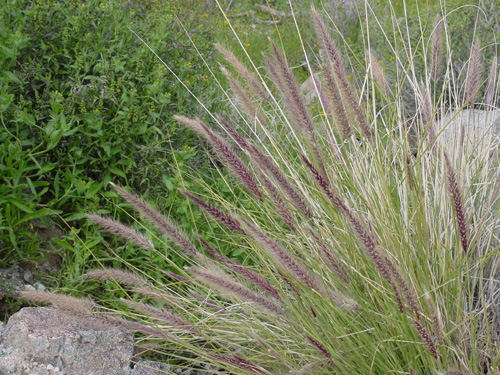 [Speaker Notes: http://farm4.static.flickr.com/3215/3052146417_e7079bcef2.jpg?v=0

http://swbiodiversity.org/images/vasc_herbarium_images/Poaceae/photos/penset.jpg]
oregonstate.edu
174Petunia x hybrida cv.Petunia
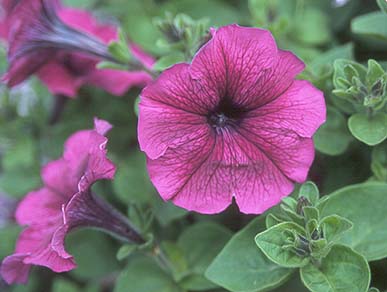 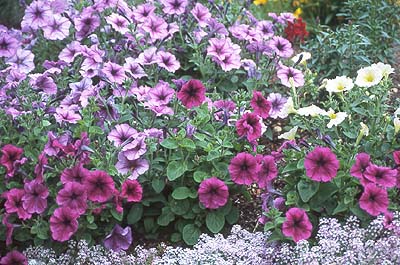 [Speaker Notes: http://oregonstate.edu/dept/ldplants/images/petunia-h2.jpg

http://www.google.com/imgres?imgurl=http://oregonstate.edu/dept/ldplants/images/petunia-h1.jpg&imgrefurl=http://www.uniprot.org/taxonomy/4102&usg=__KMSXV2P-ejol0WK0CBj6NVfQvm4=&h=265&w=400&sz=55&hl=en&start=12&sig2=ilS3Xg8G-HJjYDO7tC-lsQ&itbs=1&tbnid=AB3rMM_mS_VuPM:&tbnh=82&tbnw=124&prev=/images%3Fq%3DPetunia%2Bx%2Bhybrida%2Bcv.%2BPetunia%26hl%3Den%26sa%3DG%26tbs%3Disch:1&ei=xNrRS83rO5LcsgP01qnlCQ]
plantoftheweek.org
175Philodendron scandens oxycardiumHeartleaf Philodendron
wikimedia.org
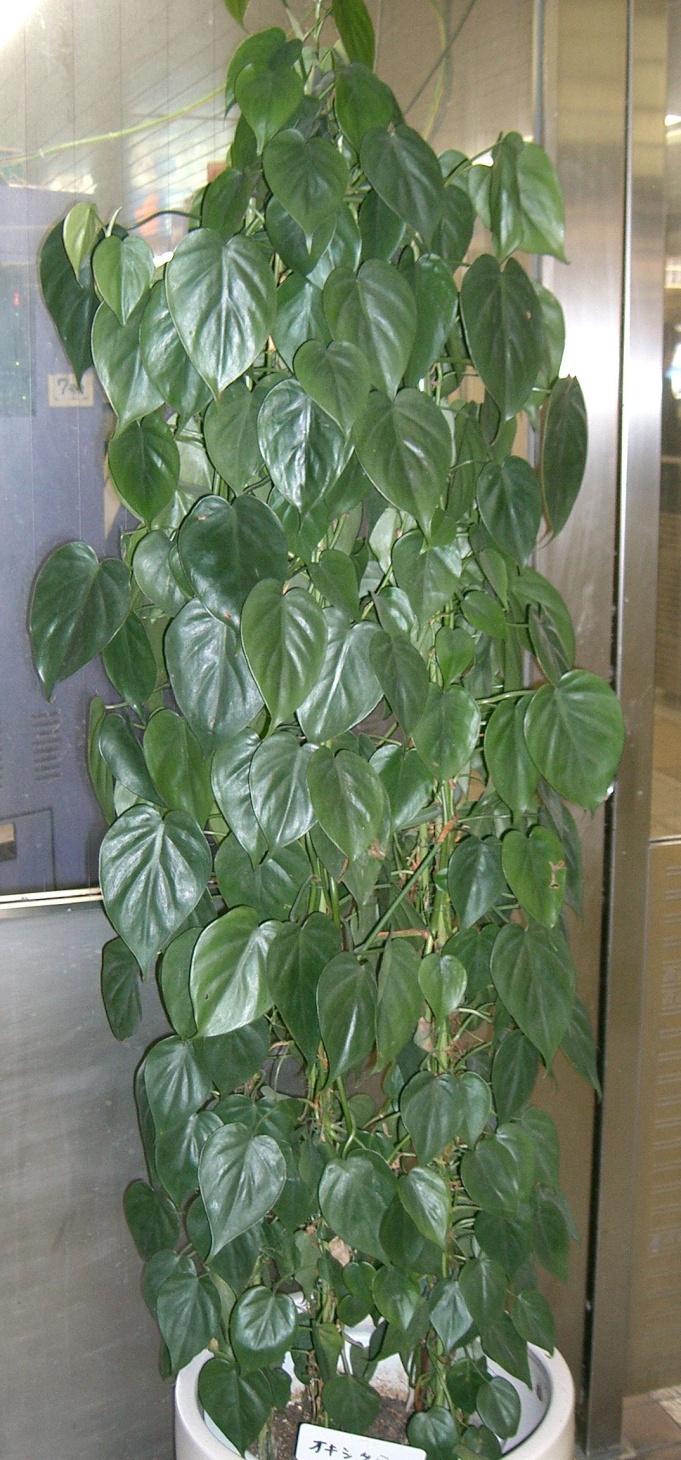 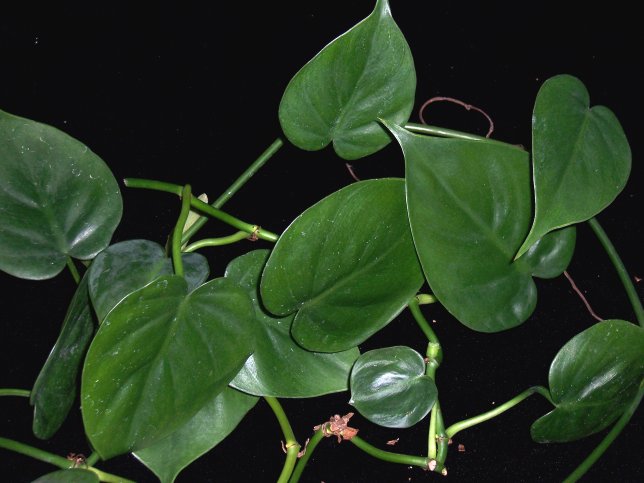 [Speaker Notes: http://www.plantoftheweek.org/image/philos.jpg

http://upload.wikimedia.org/wikipedia/commons/d/d3/Philodendron_scandens_subsp_oxycardium1.jpg]
cirrusimage.com
176Picea abesNorway Spruce
en.wikivisual.com
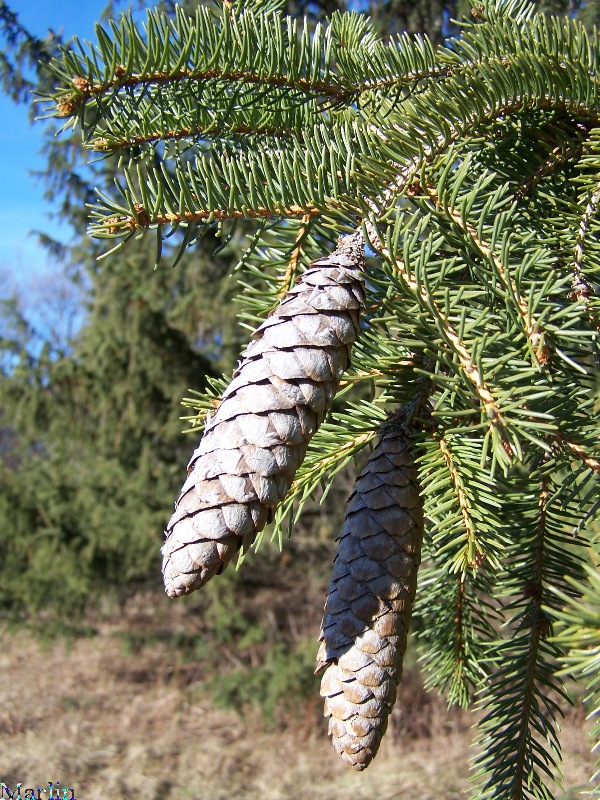 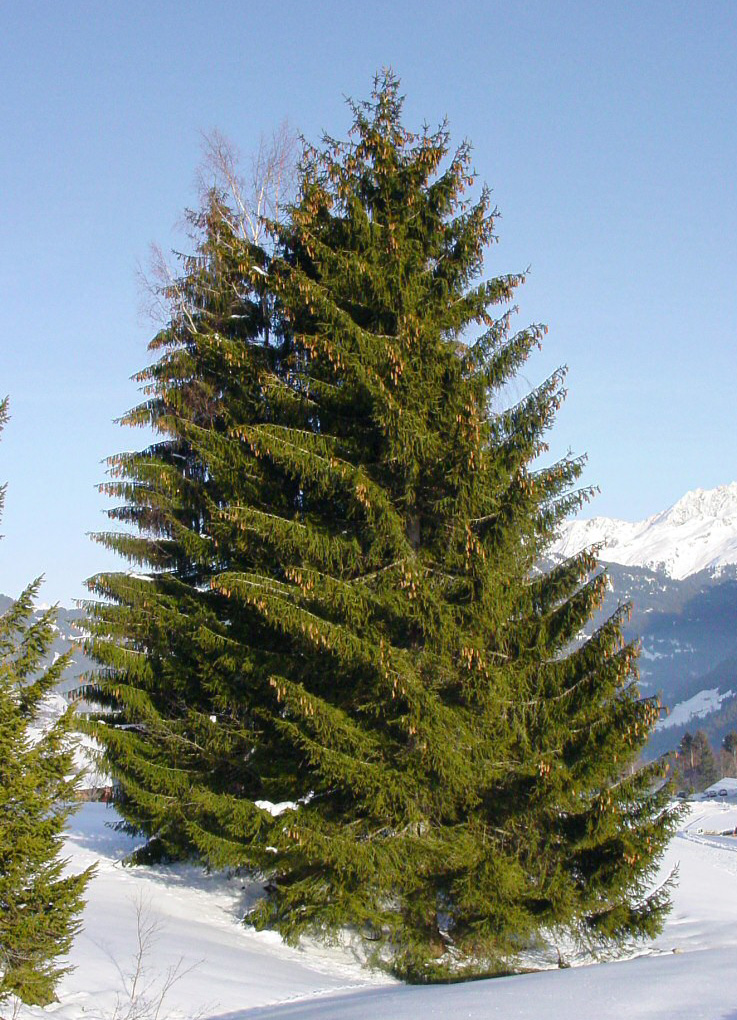 [Speaker Notes: http://en.wikivisual.com/images/8/81/Picea_abies.jpg

http://www.cirrusimage.com/Trees/spruce/Norway_spruce_3.jpg]
bioweb.uwlax.edu
177 Picea pungensColorado (Blue) Spruce
goodnewsgardening.com
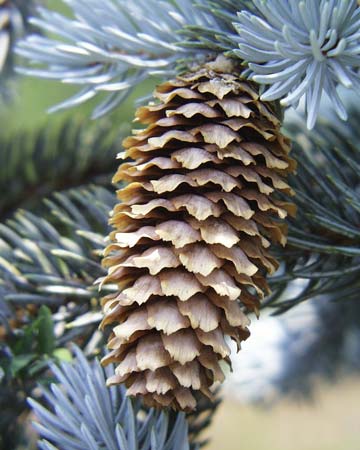 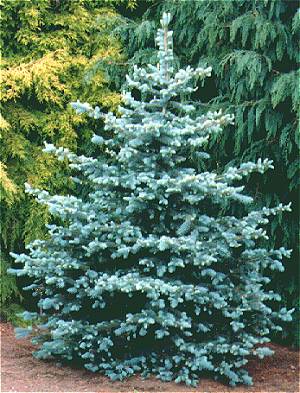 [Speaker Notes: http://www.goodnewsgardening.com/images/trees/Picea%20Pungens%20glauca.jpg

http://bioweb.uwlax.edu/bio203/s2009/hanford_kyle/images/Blue%20spruce%20cone%20hanging%20Wikipedia.jpg]
australian-insects.com
178Pieris japonicaLily-of-the-Valley Bush
images.whiteflowerfarm.com
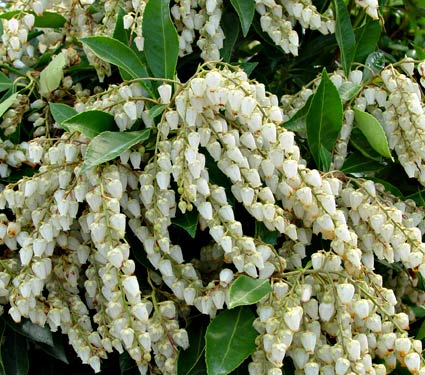 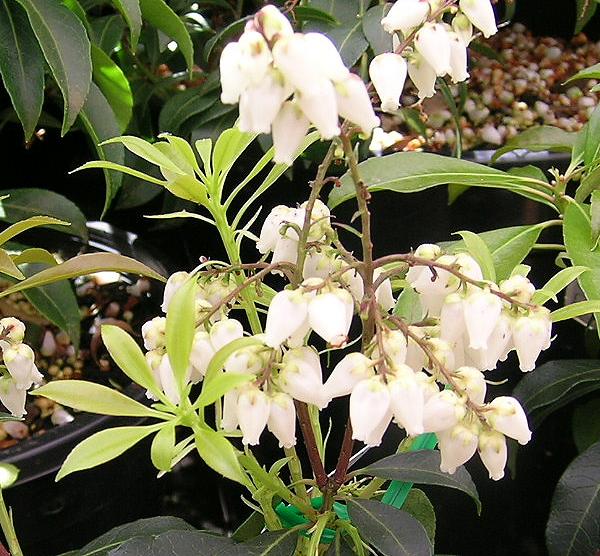 [Speaker Notes: http://images.whiteflowerfarm.com/66158a.jpg

http://australian-insects.com/lepidoptera/plants/eric/pieris-japonica.jpg]
farm4.static.flickr.com
179Pinus mugoMugo Pine
paghat.com
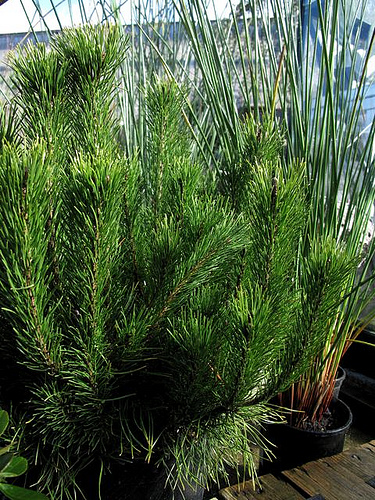 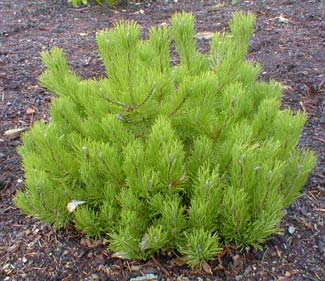 [Speaker Notes: http://www.paghat.com/images/mugo_feb.jpg

http://farm4.static.flickr.com/3401/3343452538_e986ec3f83.jpg]
abnativeplants.com
180Pinus stobusEastern White Pine
www.cas.vanderbilt.edu
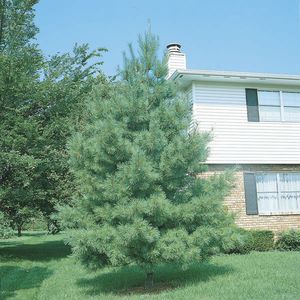 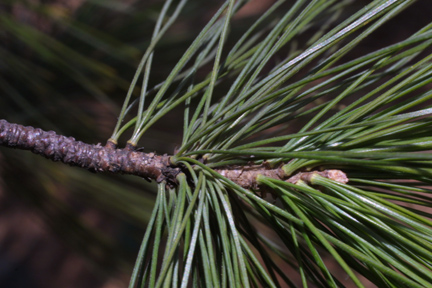 [Speaker Notes: http://www.cas.vanderbilt.edu/bioimages/p/wpist--tw17542.jpg

http://www.abnativeplants.com/_ccLib/image/plants/DETA-11.jpg]
aroma-pure.com
181Pinus sylvestrisScotch Pine
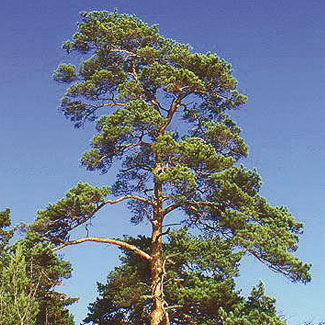 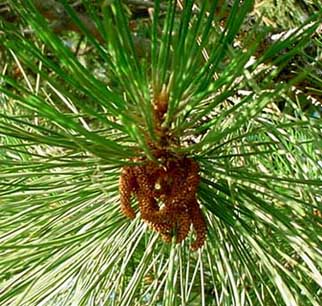 [Speaker Notes: http://www.aroma-pure.com/images/ScotchPine.jpg]
greergardens.com
182Pinus thumbergianaJapanese Black Pine
plantfinder.sunset.com
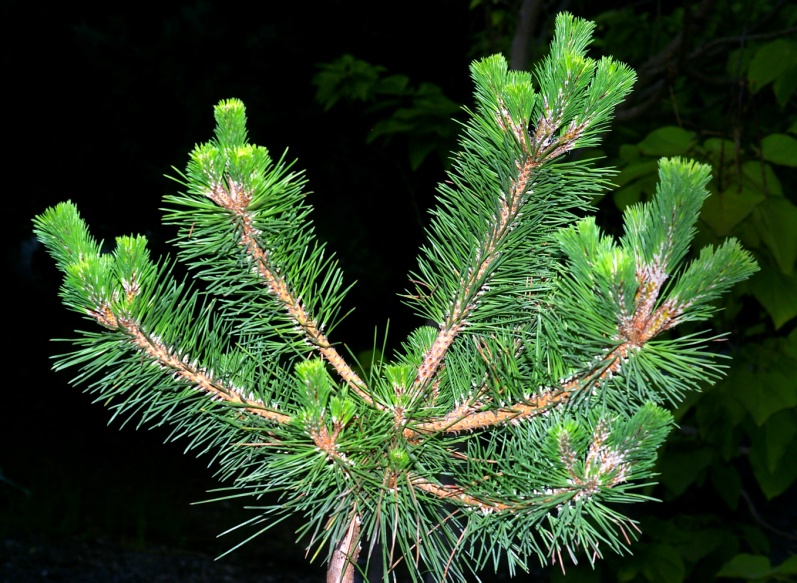 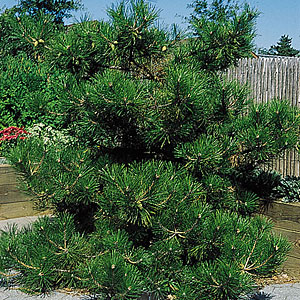 [Speaker Notes: http://plantfinder.sunset.com/images/pinus-104-m.jpg

http://www.greergardens.com/images/Conifers/Pinus%20thunbergiana%20Banshoho2.JPG]
2.bp.blogspot.com
183Platanus x acerifoliaLondon Planetree
botgard.ucla.edu
troymi.gov
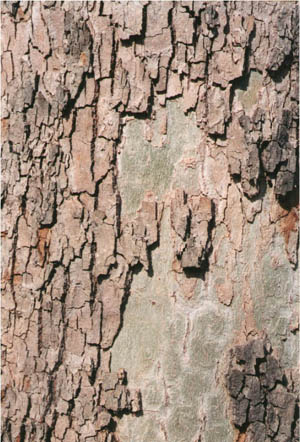 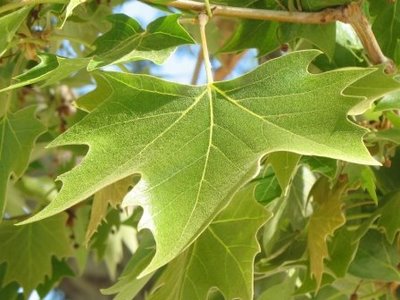 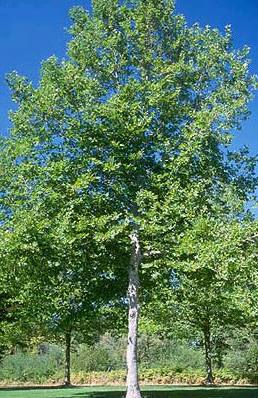 [Speaker Notes: http://www.google.com/imgres?imgurl=http://www.botgard.ucla.edu/html/botanytextbooks/generalbotany/images/barkfeatures/Platanusbark4.jpg&imgrefurl=http://www.botgard.ucla.edu/html/botanytextbooks/generalbotany/barkfeatures/b0483tx.html&usg=__ZIR1RWewO1TnIw2Vv22D_7ghMbM=&h=442&w=300&sz=55&hl=en&start=3&sig2=tclFVcrmt7p0Sd7kzCKzbA&um=1&itbs=1&tbnid=hDW_cX7eKqJuOM:&tbnh=127&tbnw=86&prev=/images%3Fq%3DPlatanus%2Bx%2Bacerifolia%253FLondon%2BPlanetree%26um%3D1%26hl%3Den%26sa%3DN%26tbs%3Disch:1&ei=KfvqS8PpKYaasgP8-uy2Dw

http://2.bp.blogspot.com/_oH7YVmRWh-s/SPJzfgDn0rI/AAAAAAAAB9o/p_K3gSBVkQM/s400/London+plane+leaf.JPG

http://troymi.gov/parksrec/trees/treestoplant/LondonPlanetree3.jpg]
184Poa pratensis cv.Kentucky Bluegrass
sod-depot.com
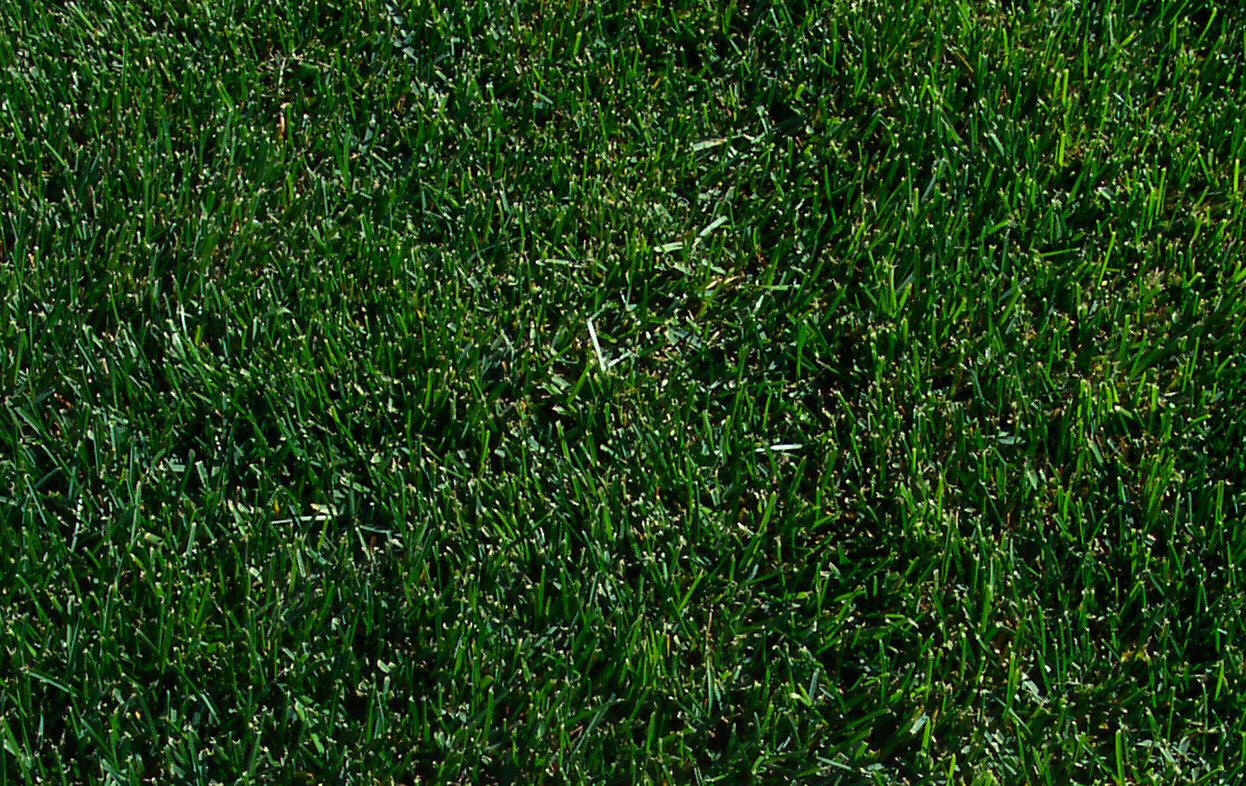 [Speaker Notes: http://www.sod-depot.com/Mello%20Blue.jpg]
arthurleej.com
185Podocarpus macrophyllusSouthern Yew
img.hgtv.com
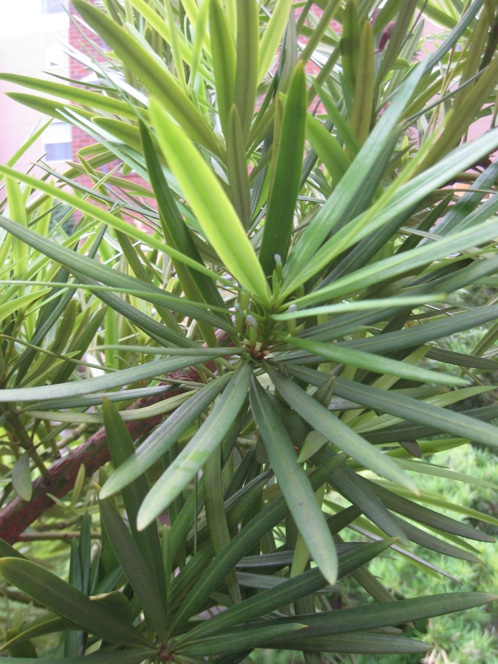 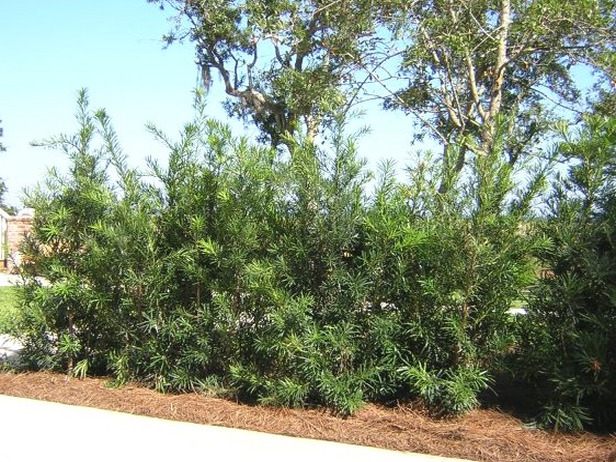 [Speaker Notes: http://www.arthurleej.com/images/PodoFemale.jpg

http://img.hgtv.com/HGTV/2004/01/14/dl_japanese_yew_lg.jpg]
186Potentilla fruticosa cv.Shrubby Cinquefoil
thegardenhelper.com
en.wikipedia.org
windowtothegarden.com
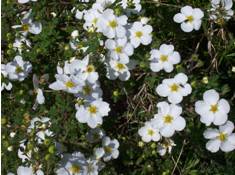 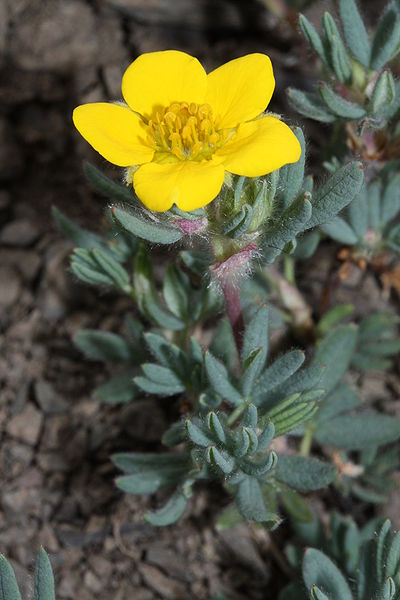 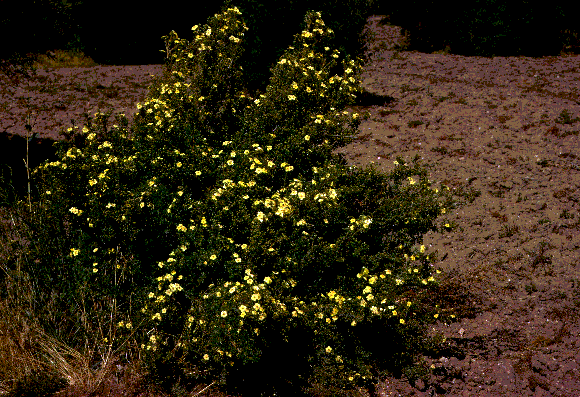 [Speaker Notes: http://www.windowtothegarden.com/Plant11.jpg

http://en.wikipedia.org/wiki/Shrubby_Cinquefoil

http://www.thegardenhelper.com/Potentilla.htm]
Wikipedia
187Prunus laurocerasus cv.Cherry Laurel
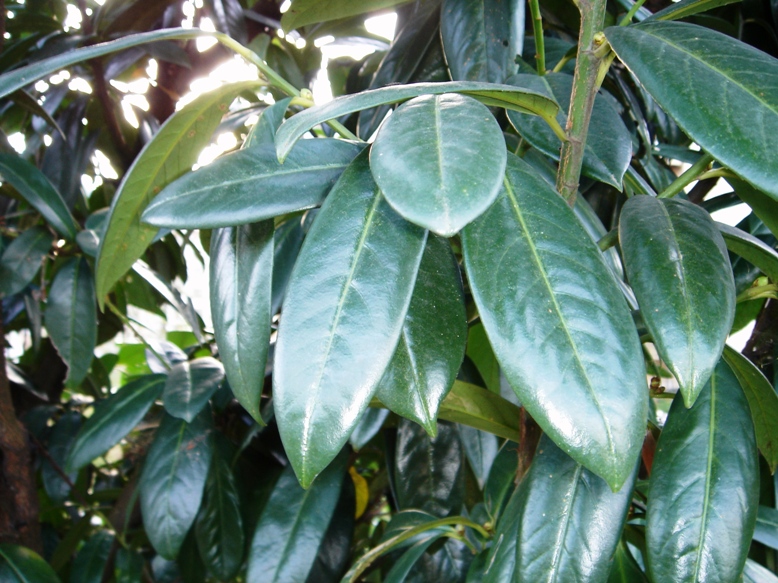 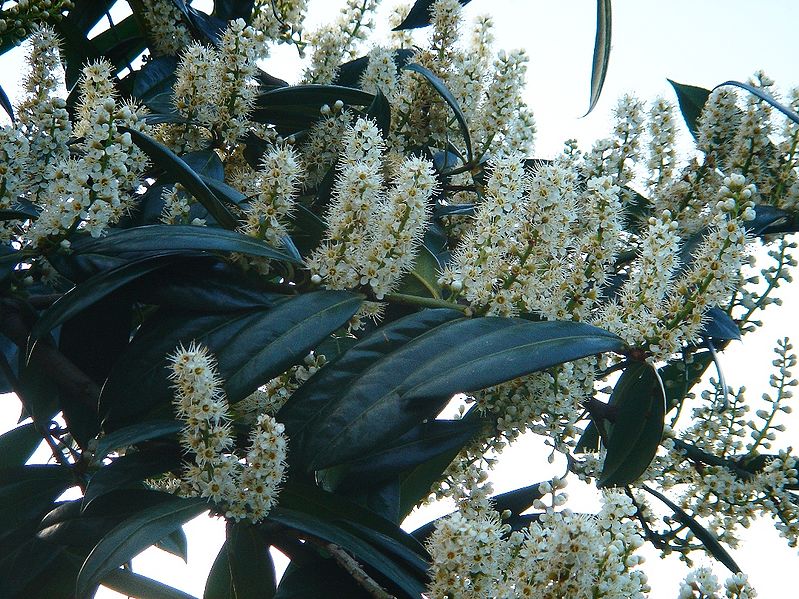 [Speaker Notes: This file has been (or is hereby) released into the public domain by its author, Karduelis at the Turkish Wikipedia project. This applies worldwide.In case this is not legally possible:Karduelis grants anyone the right to use this work for any purpose, without any conditions, unless such conditions are required by law.

This image has been (or is hereby) released into the public domain by its author, Karduelis at the Turkish Wikipedia project. This applies worldwide.In case this is not legally possible:Karduelis grants anyone the right to use this work for any purpose, without any conditions, unless such conditions are required by law.]
Wikipedia
188Prunus serrulata ‘Kwanzan’Kwanzan Japanese Flowering Cherry
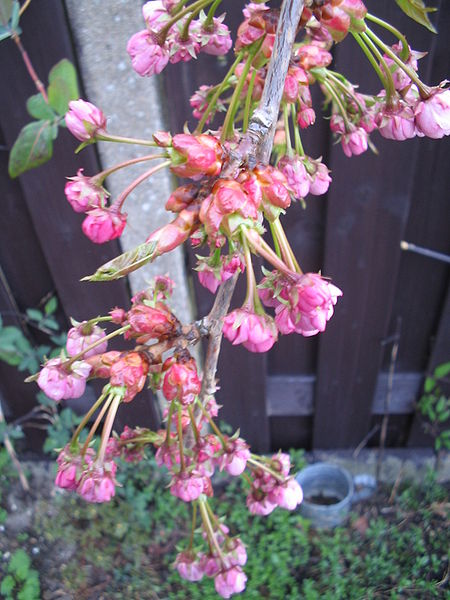 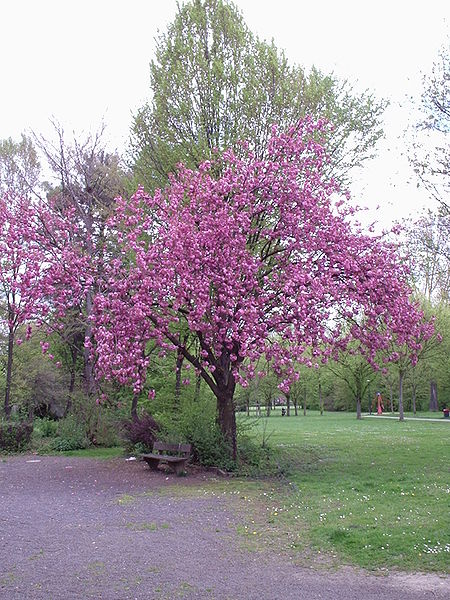 [Speaker Notes: Permission is granted to copy, distribute and/or modify this document under the terms of the GNU Free Documentation License, Version 1.2 or any later version published by the Free Software Foundation; with no Invariant Sections, no Front-Cover Texts, and no Back-Cover Texts. A copy of the license is included in the section entitled "GNU Free Documentation License". 

Permission is granted to copy, distribute and/or modify this document under the terms of the GNU Free Documentation License, Version 1.2 or any later version published by the Free Software Foundation; with no Invariant Sections, no Front-Cover Texts, and no Back-Cover Texts. A copy of the license is included in the section entitled "GNU Free Documentation License".]
sacredorigin.com
189Pyracantha coccinea cv.Firethorn
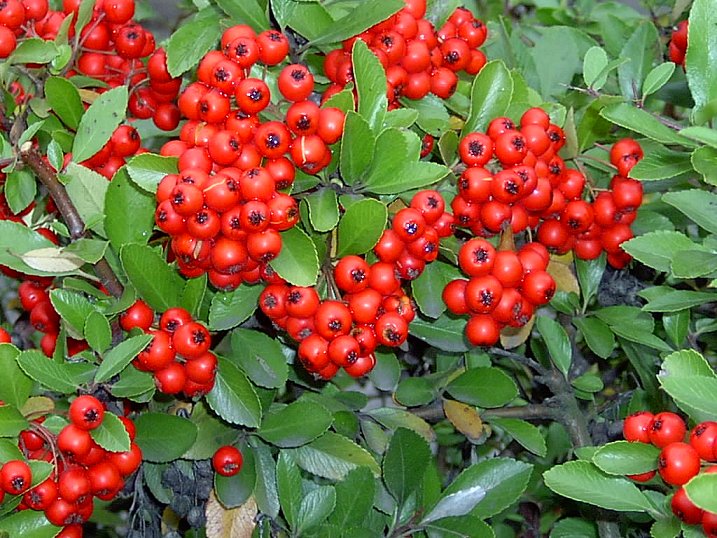 [Speaker Notes: http://sacredorigin.com/images/firethorn_pyracantha_coccinea.jpg]